CLA TrainingReceiving Samples
Overview Training on Lab Tests and Beaker
Agenda
Beaker Label
Color Guide
Add-On Orders
Priority
CSF
OCCULT BLOOD
Beaker
Beaker Label
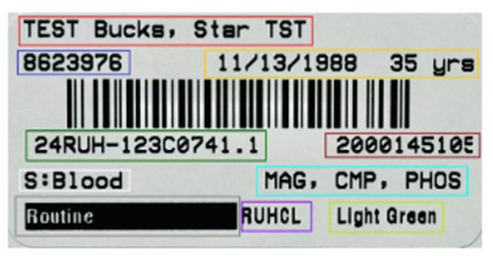 RUHS
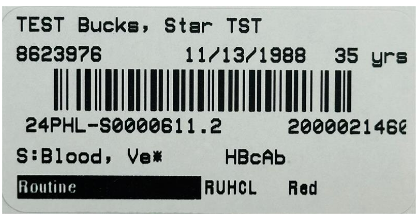 Public Health
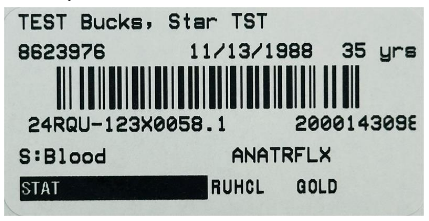 Quest
Tubes Order of Draw
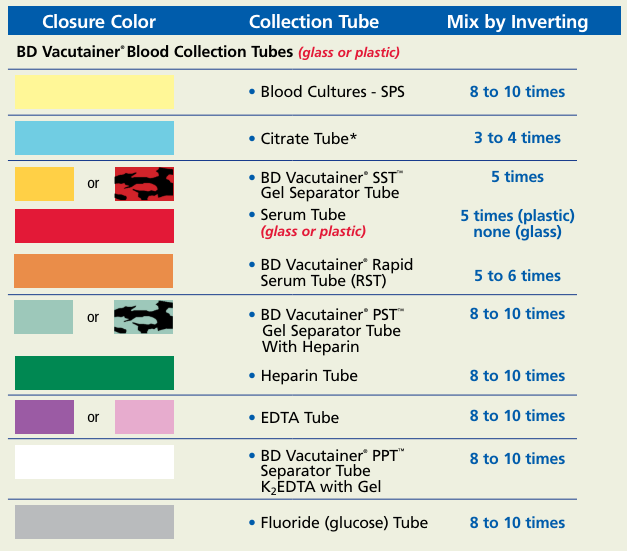 GENERAL WORKFLOW
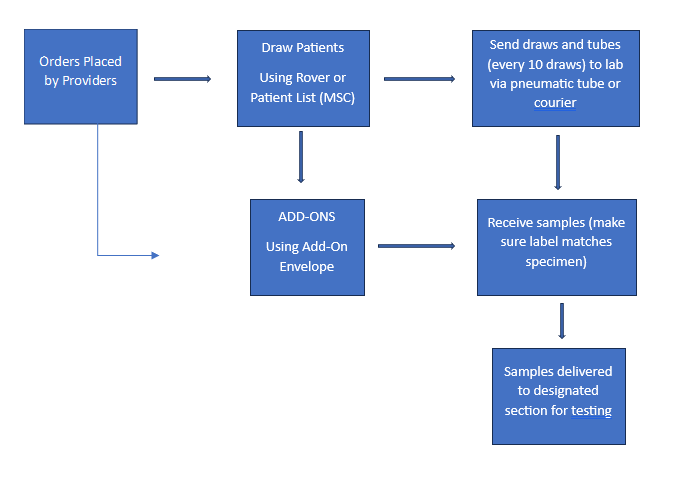 Color Guide for TubesPt. 1
Color Guide for TubesPt. 2
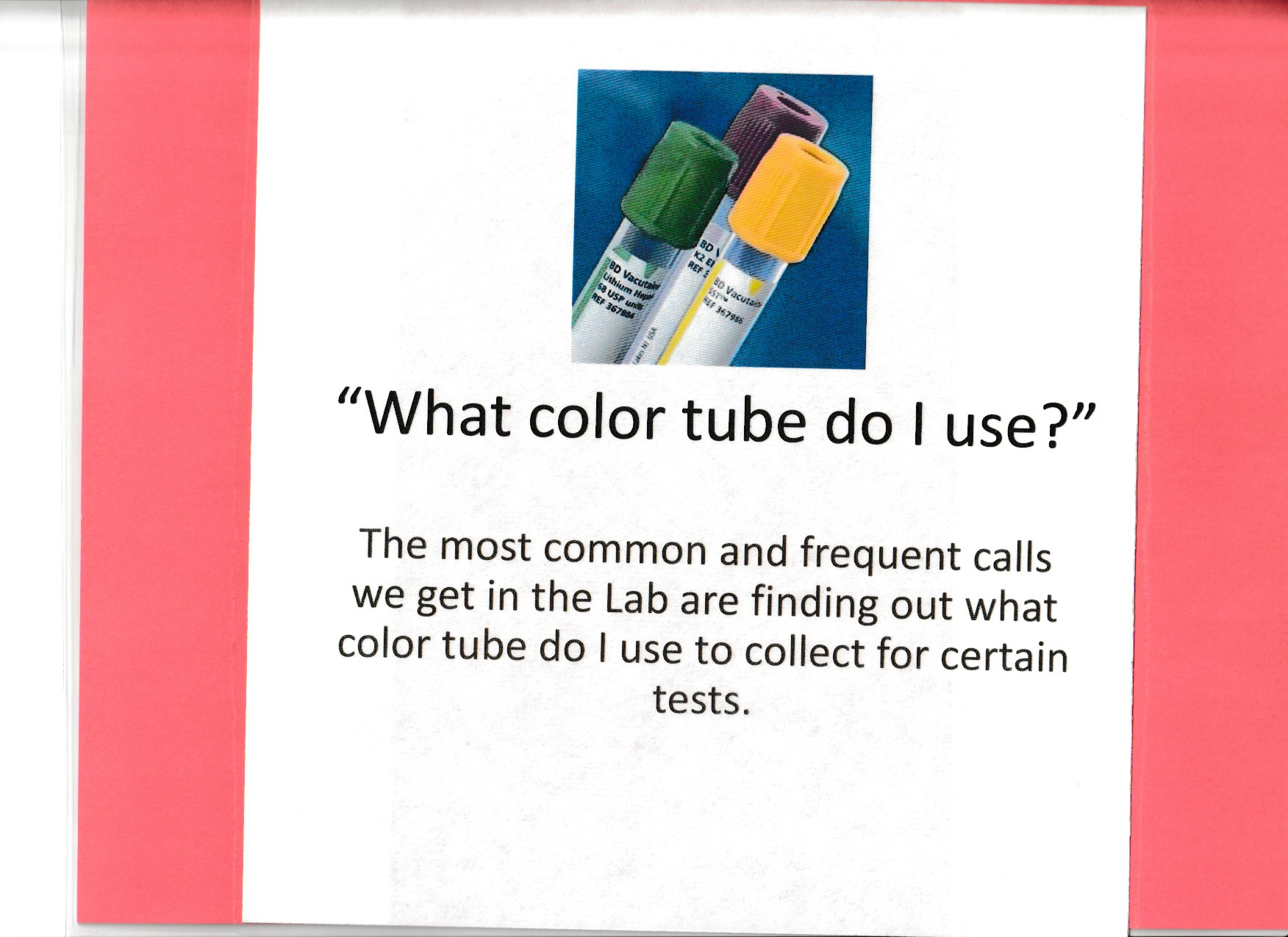 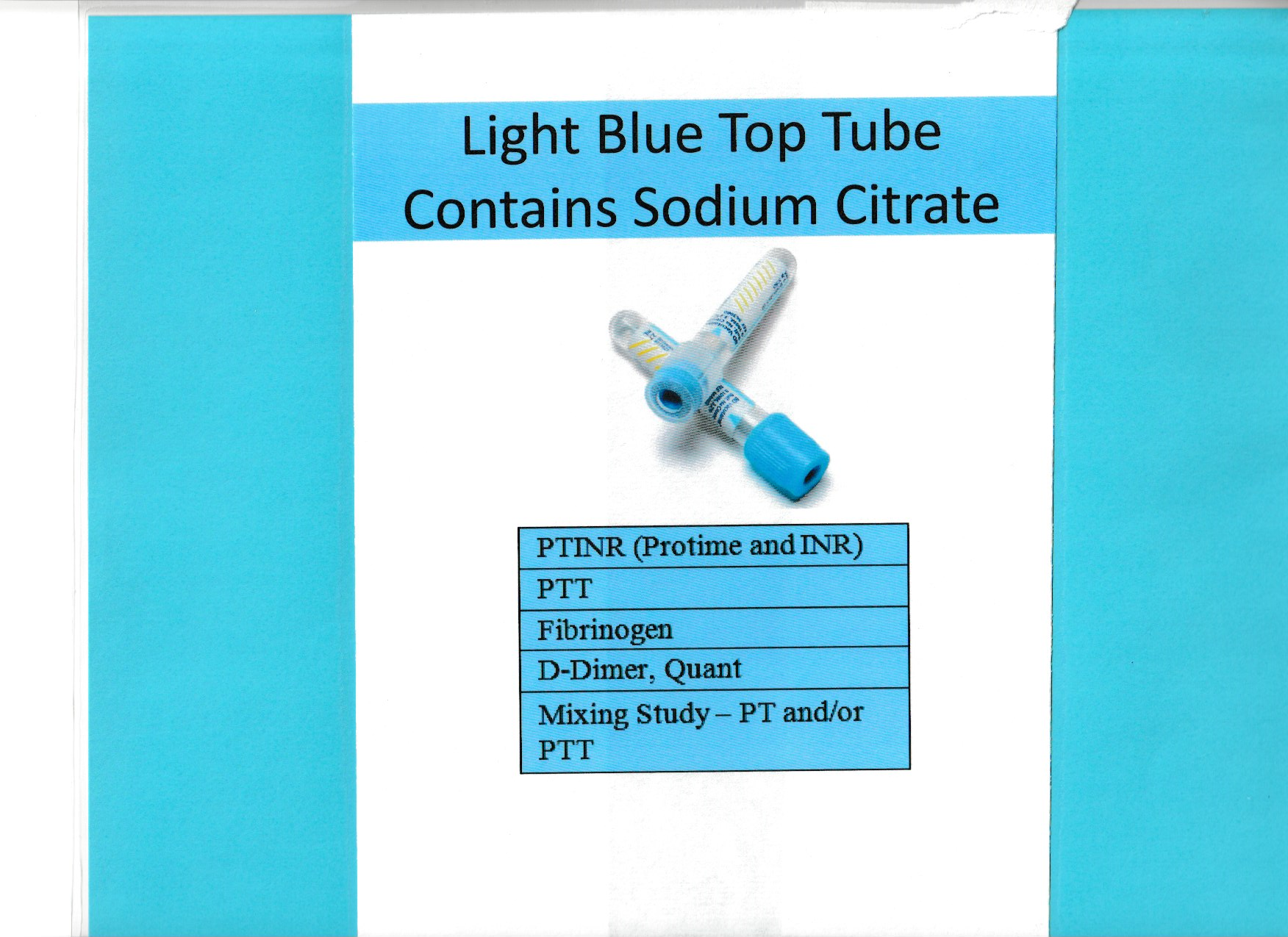 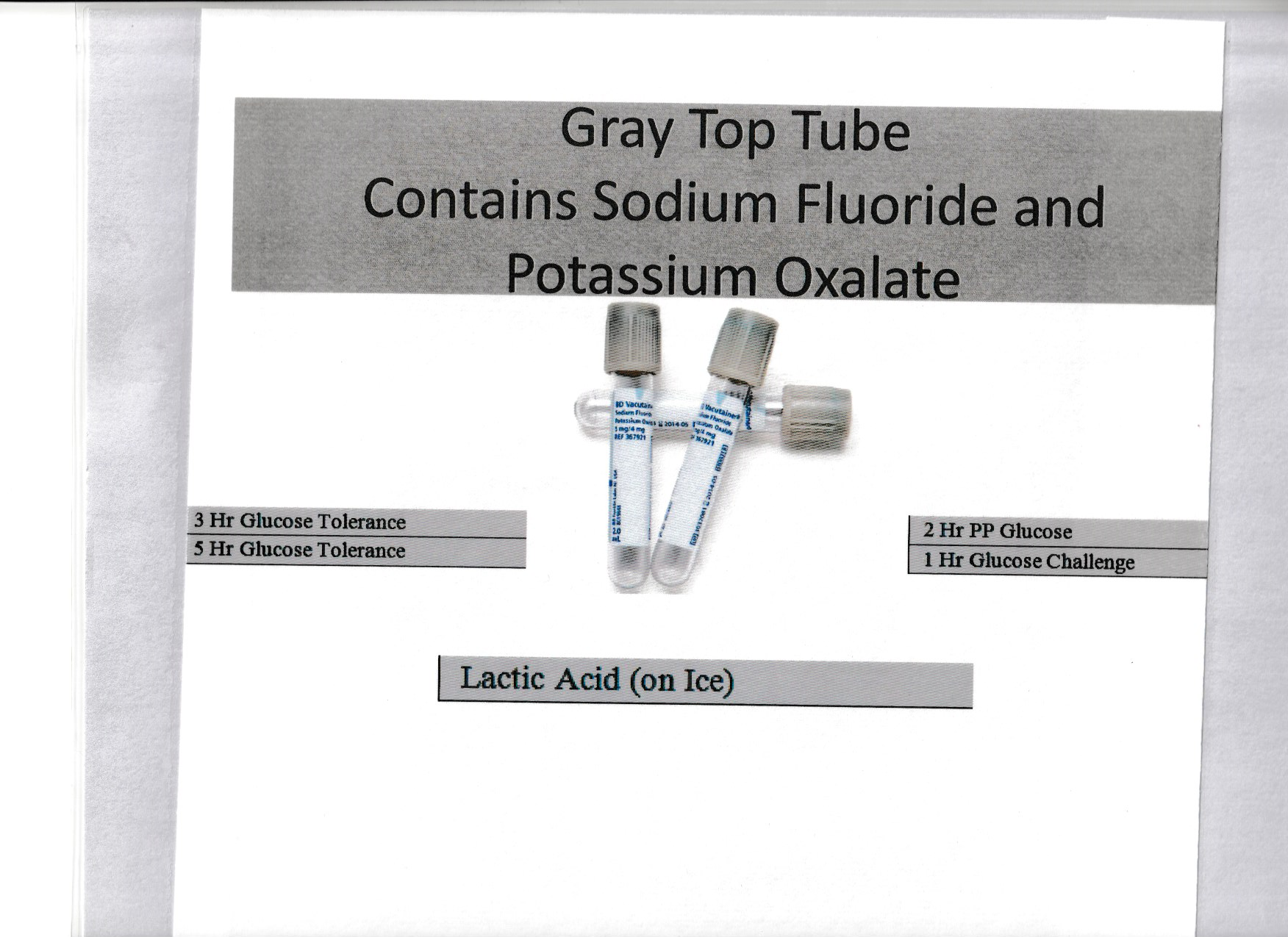 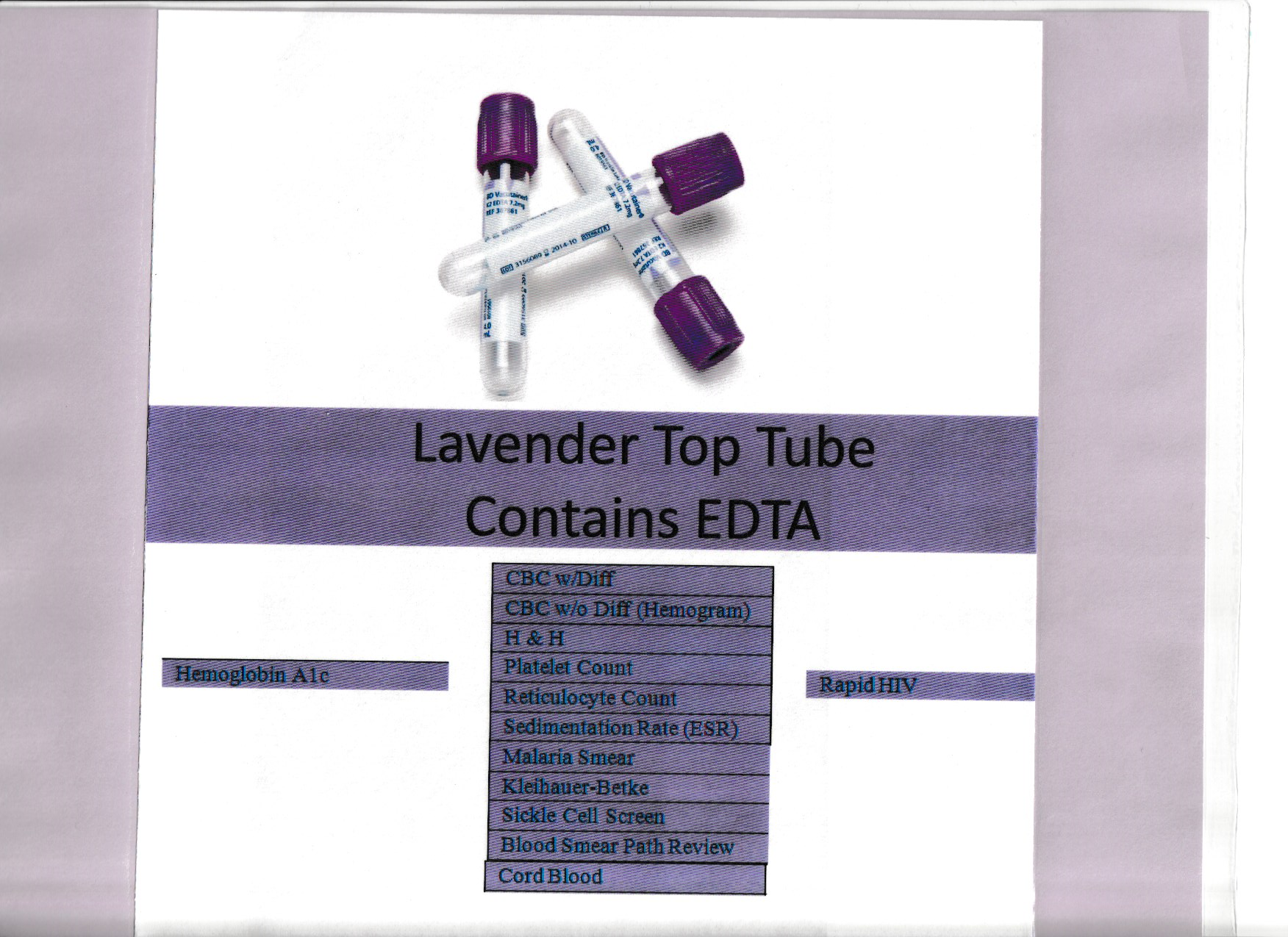 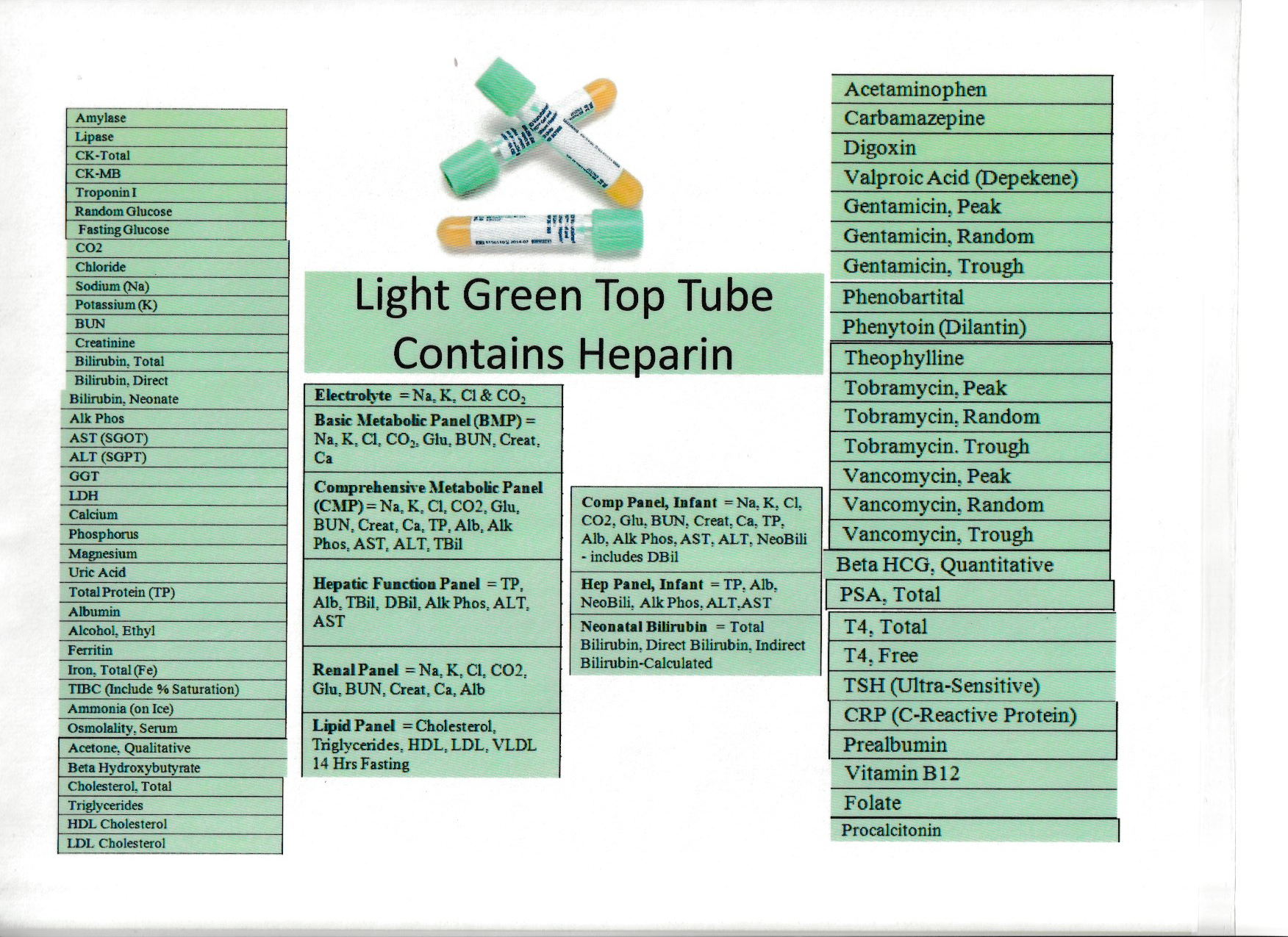 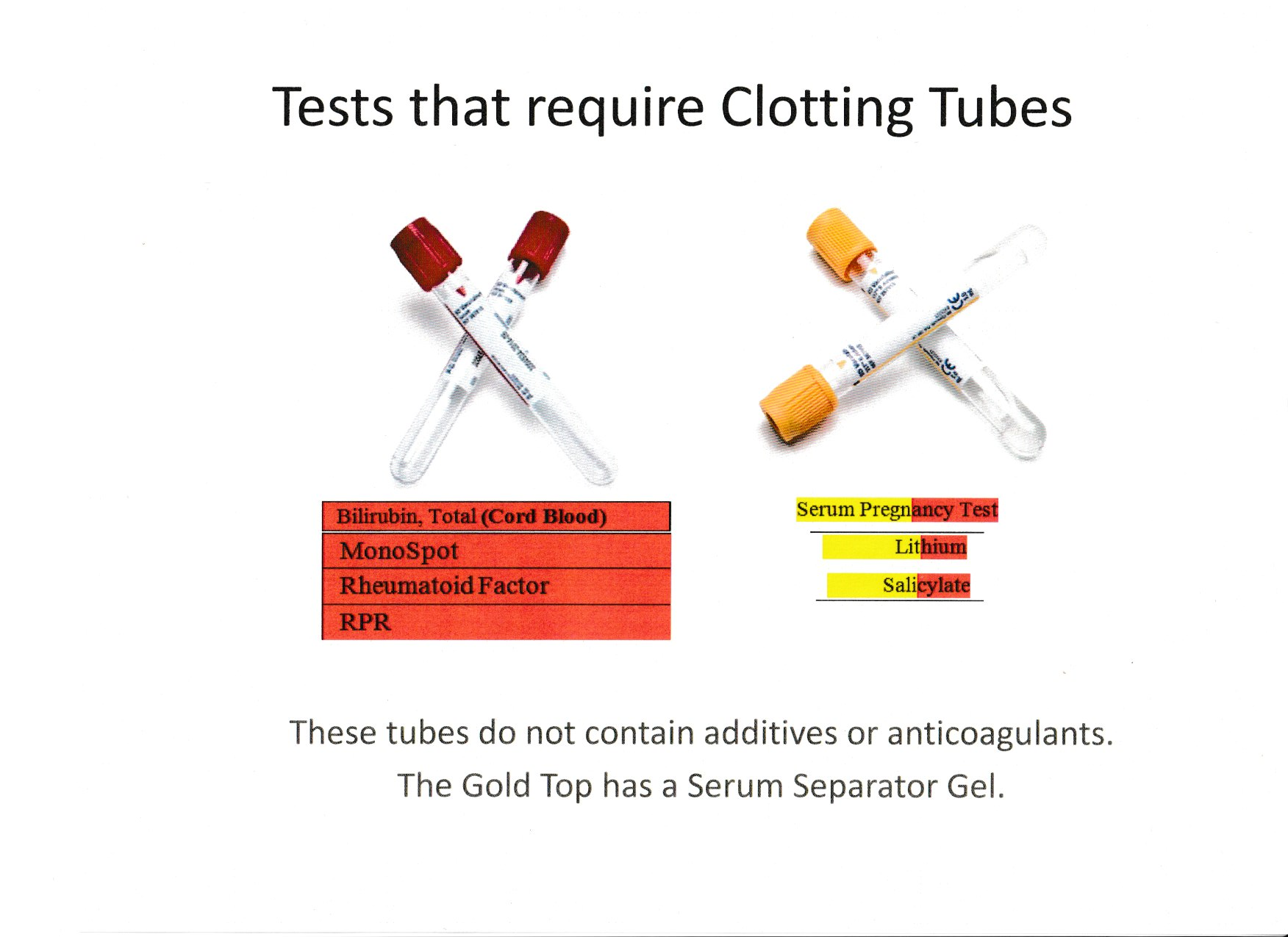 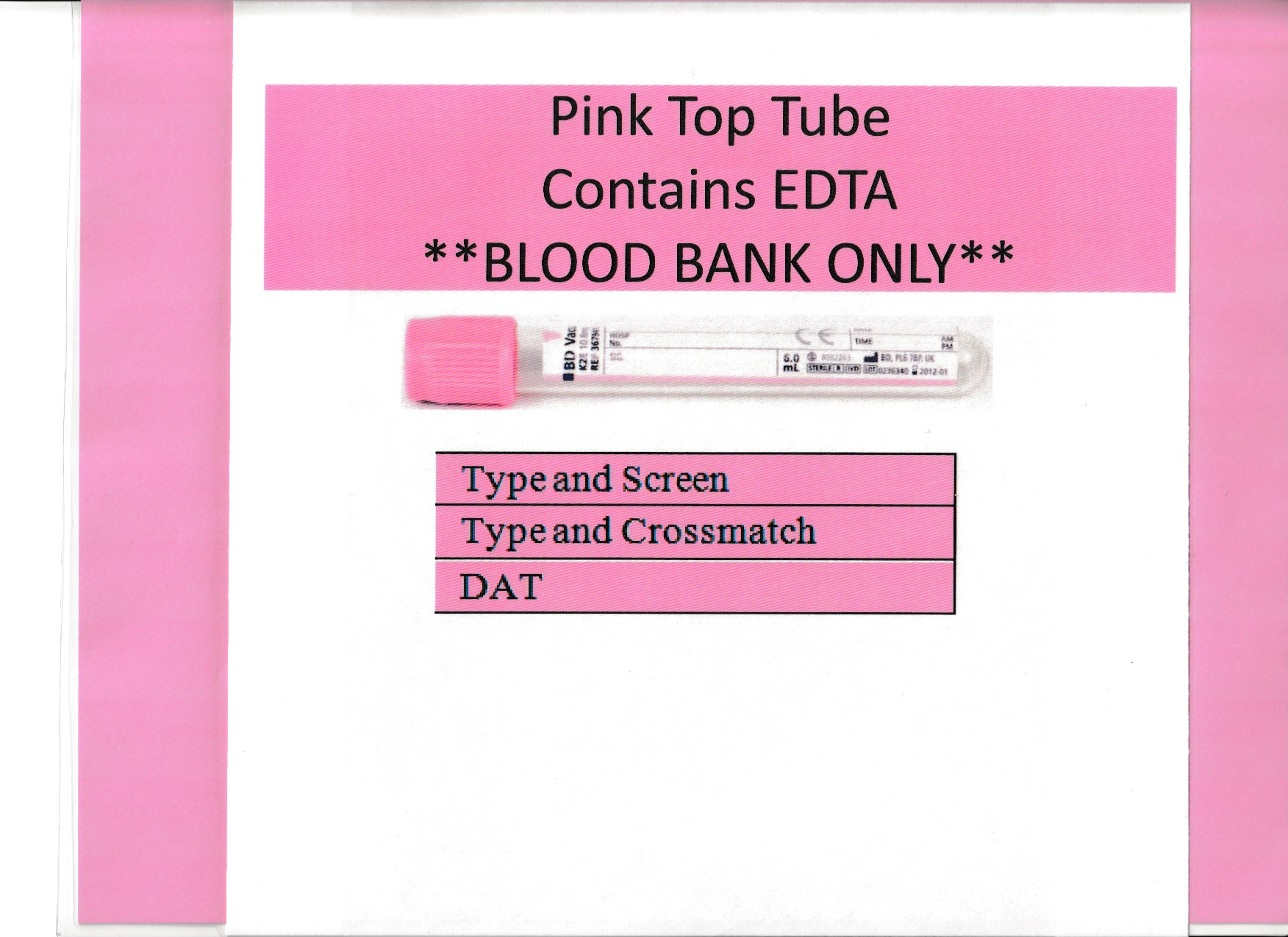 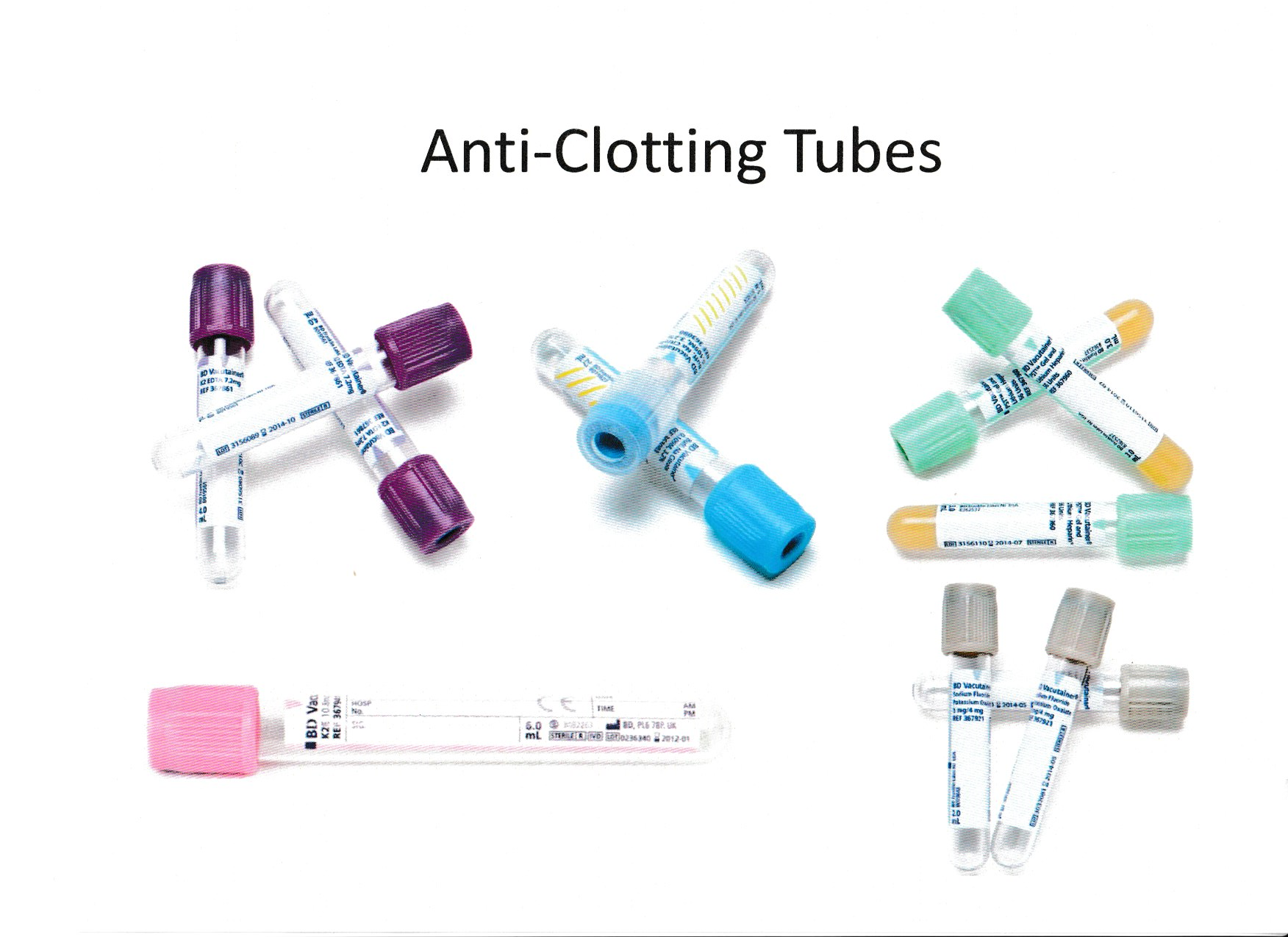 REMEMBER!!!

1) Make sure your patient specimen has a barcode printed or/and must be attached to the tube itself. 

2.) For some patients with Ammonia test (Chemistry) please double check for additional Chemistry test ordered for patients. Usually, CMP and Basic are also ordered for the same patient. Use CSN to check on patient’s orders so that nothing is missed. Then print CMP, Basic or other Chemistry test label and put "SHARE with Ammonia. So that testing techs are aware of it.
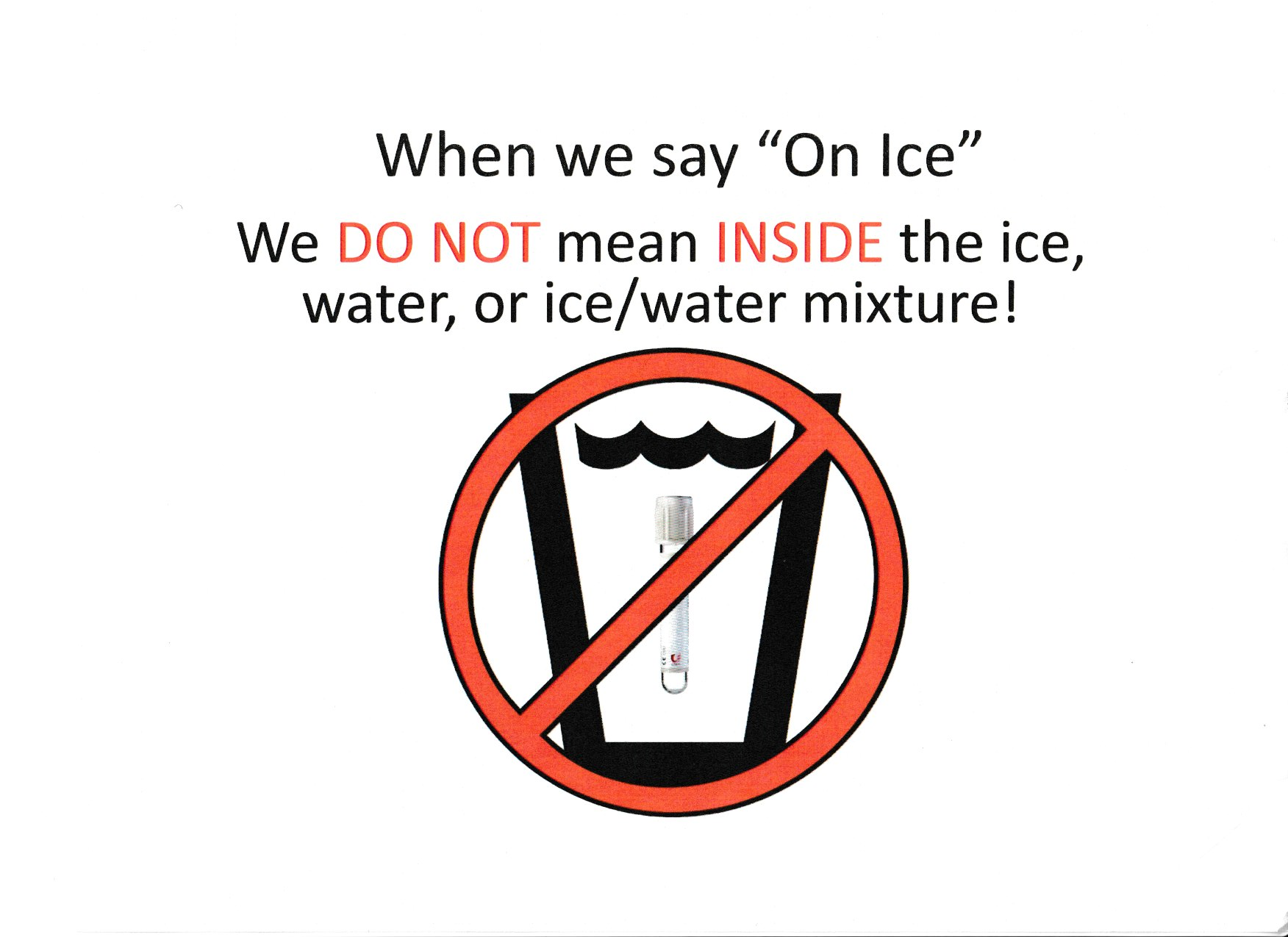 Add-On Orders
Click the Add-ons Envelope




2. Review specimens in the pool and choose to Add to Suggested Specimen if it is viable for the requested test.

3. Select Sent for New Collection if it not viable for add-on.
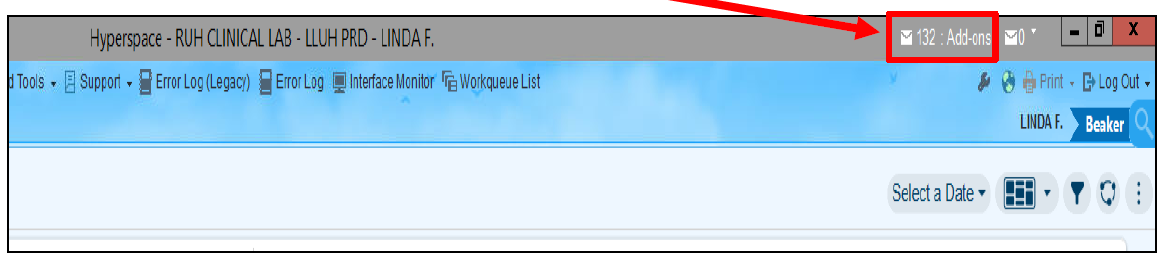 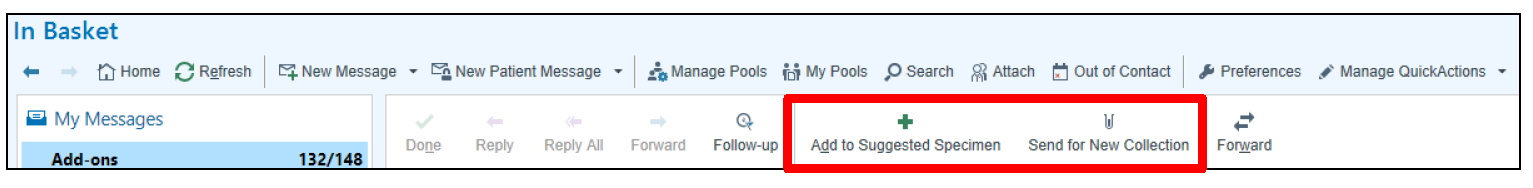 Add-On Orders
If a specimen has been collected and received. Print the Label, highlight the Add-on Test, and document the storage location. Place in the Add-on box for the department.
If specimen has been collected and received but no storage location. Print the Label, highlight the Add-on Test and hand to CLS.
If a specimen has been collected but not received. Do not process until the specimen has been received into the Lab. 
Make sure all Labs are accounted for and then distribute to the department.
Unit Priority
TRAUMA DEPARTMENT WILL ALWAYS TAKE PRIORITY OVERALL
ER > OR > L&D > ICU (Adults, Peds, NeoNatal) > 2500 > Med Surg Units > Outpatient Labs
SAMPLE PRIORITY
CSF > Blood > Body Fluids > Urine
CSF Receiving Protocol
CSF Samples are considered STAT Always
TUBE #1: CHEMISTRY – Total Protein, Glucose, and Lactate (Optional)
TUBE #2: MICROBIOLOGY – CSF Culture, Meningitis Panel (MEBIO)
TUBE #3: HEMATOLOGY – CSF Cell Count
TUBE #4: CYTOLOGY
**PM/GRAVEYARD: FOR TUBE #2 MICROBIOLOGY SEND TO HEMATOLOGY CLS STAT if NO MICRO CLS on PM Shift**
**IF ONLY 1 SPECIMEN SEND TO MICROBIOLOGY FIRST!**
OCCULT BLOODSTOOL & GASTRIC
STAT!
OCCULT BLOOD STOOL – OCBLSTL

OCCULT BLOOD GASTRIC - OCBLGAST
**PM/GRAVEYARD – PLEASE SEND TO HEMATOLOGY CLS STAT if NO MICRO CLS **
EPIC BEAKER
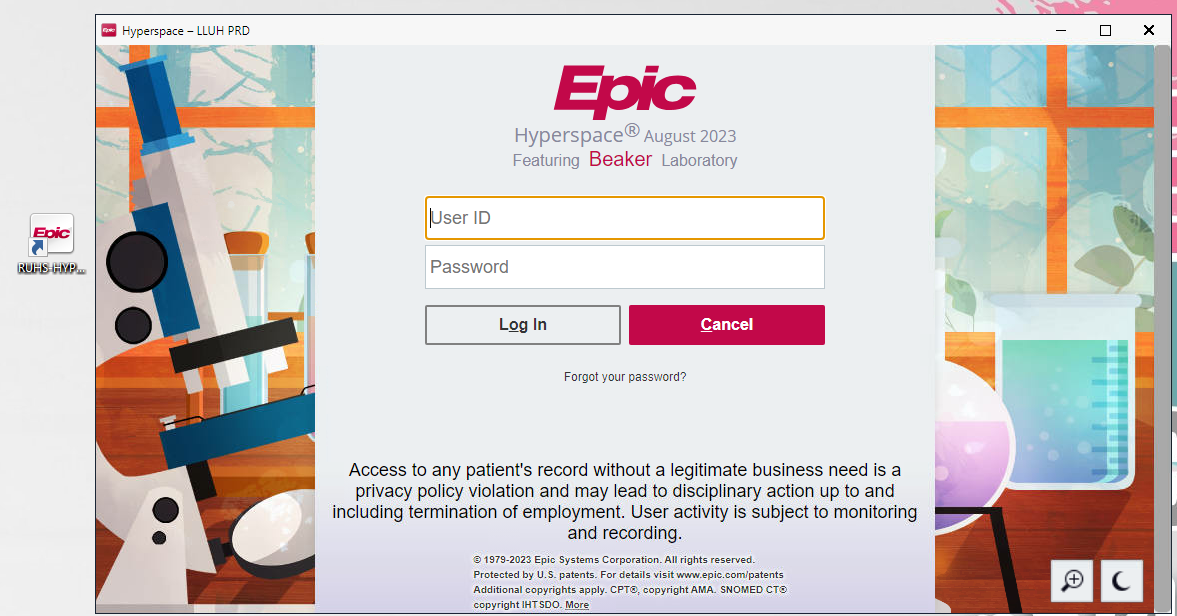 RECEIVING SPECIMENS
Record that a specimen has arrived at the lab
Open the Receiving Activity.
Scan the label for each specimen you are receiving into the Lab.
The collection information entered by other staff appears, and the specimen is automatically marked as received.
The tests for the specimens you received now appear on the Outstanding List.
RECEIVING SPECIMENS
Update collection information from Receiving
Scan the specimen and review the collection details.
Enter the missing information.
You can use the speed buttons on the right where appropriate.
Click
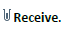 RECEIVING SPECIMENS
See expected and recently received specimens
In the Receiving activity, select the view you want to open: 
The Recent view shows all specimens received in the last hour.
The Expected view shows all collected specimens that are accessioned into your lab.
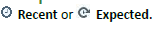 RECEIVING SPECIMENS
Cancel or redraw a specimen
In the Receiving activity, find and select the specimen that needs to be cancelled or redrawn.
Click       to see the actions you can take on this specimen. 
Click         Cancel or       Redraw as appropriate. 
Cancel a test if it is no longer needed or was entered in error. For example, this may be the case if the wrong order was released. Always make a comment with who was notifed for cancelled tests
Redraw a specimen if the original is unusable. For example, if specimen was contaminated or spilled in transit.
In the window that appears, select a reason and click       Yes.
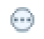 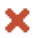 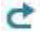 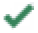 Collect a Specimen Using Rover
What do the icons mean?
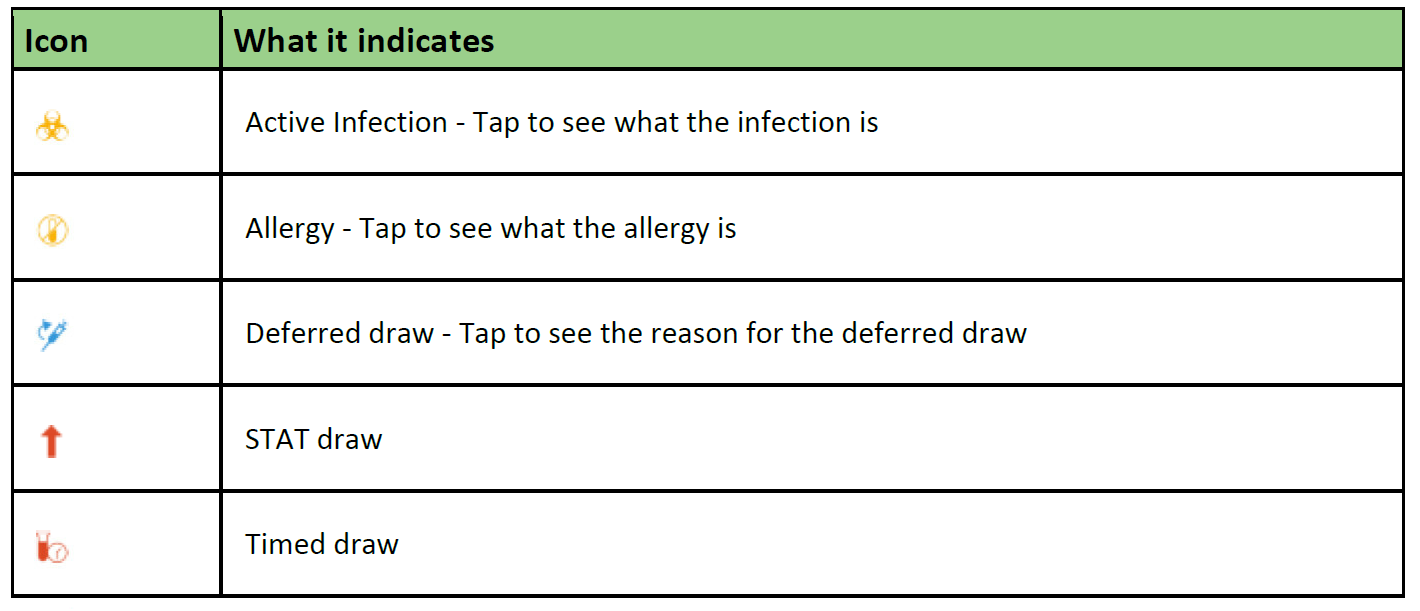 Collect a Specimen Using Rover
Print labels and collect a specimen
When you go the patient’s room to collect the specimens, scan the patient’s armband to open the chart.
To view the orders that need to be collected for the selected patient, tap the Collection Sequence header.
Scan the patient label to print labels and achieve positive patient identification. 
If needed, you can:
Tap Skip to skip collecting an order at this time.
Tap Show Printed to see the list of orders for which you’ve already printed labels. You can reprint labels from this screen and choose a printer.
Collect the specimens in the order shown by scanning each container’s barcode.
Review the information that appears in the Collection screen. If you need to make updates, tap the specimen you want to update, make your changes, and tap Accept to save your work.
Collect a Specimen Using Rover
Redraw a specimen
In Order Inquiry, tap the order for the specimen you need to redraw
Tap Redraw
Select a reason and tap Accept
Add orders on to a specimen
In Order Inquiry, tap the order to which you are adding a specimen.
Tap Add-On
Tap Continue
Reprint a label
In Order Inquiry, tap the orders you want to reprint labels for.
Select Reprint Labels
In the Print screen, select the number of copies and the printer
Tap Print
Defer a draw
In Order Inquiry, tap the orders you want to defer
Select Defer Draw
On the menu that appears, tap the reason for deferring the draw.
Collect an Outpatient Specimen
Identify which specimens to collect for a patient
Select        the tab to open the Schedule.
Find and select the patient and double-click the patient’s name.
Review the Lab Status column to verify which orders need to be collected.

Collect a Specimen
In Order Inquiry, select an order.
Click       Collect Specimens.
Review the specimen information and answer any collection questions.
Click         Print Labels
Collect the specimens.
Scan each specimen’s barcode to add collection information automatically.
Receive the specimens or close the activity and click Accept to save your work.
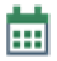 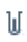 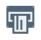 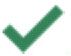 Collect an Outpatient Specimen
Document a redraw
To redraw a received specimen, open the Receiving activity and select the specimen.
Click      and select      Redraw.
In the window that appears, enter a reason for the redraw.
Click       Yes.
Collect the redraw specimen.

Reprint specimen labels
In the Collection activity, click      Reprint Labels.
If you’ve left the Collection activity, open the specimen in Specimen Inquiry and click        Labels.
Select the printer you want to use.
Click         Print Labels
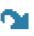 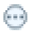 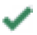 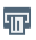 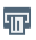 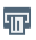 Send Out Specimens
Verify Quest Packing Lists
When packing tests for Quest, it is important to verify that the correct label has been scanned and the test code is listed for EVERY test on the packing list.
Quest will reject any specimen without a test code.

If a test code is missing, you must find the Quest test code and write it with the appropriate test. Quest does not accept anything except the test code.
Send Out Specimens
Create a packing list
Open the Packlist List Editor and click        Create New.
Select an appropriate Packing List Type.
The Packing List ID is created automatically.
Click        Create New
Scan the specimen barcodes to add specimens to the packing list.
In the Details report, select the test(s) to ship for the specimen.
Select the destination of your packing list if appropriate one does not default into the destination field.
Add missing specimens to a packing list
To find any specimens that need to be added to a certain packing list, click        Sendout Bench and confirm that your list is selected.
Select the test(s) that need to be added and click      Add Tests to Packing List.
Confirm that all containers you selected are listing on the packing list and are no longer included on the list of specimens to send out.
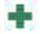 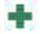 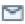 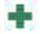 Send Out Specimens
Send a packing list to another lab
To indicate that your packing list is ready for pickup, click     Ready. With this step, a few things happen:
The packing list is locked in the system, no more containers can be added.
The packing list’s status changes to Ready.
The packing list prints.



When the package is picked up, click      Picked Up. the packing list is closed and can no longer be unlocked for editing.
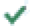 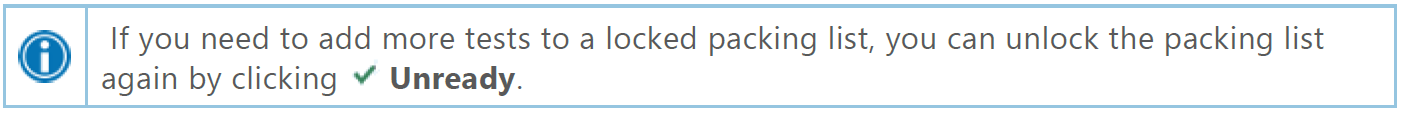 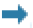 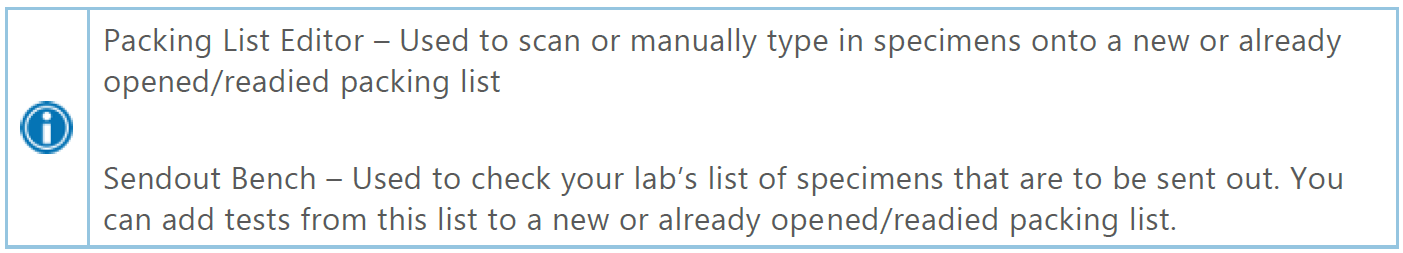 Send Out Specimens
Sendout Bench – Pending List

Review the Sendout Bench to ensure all specimens are on a packing list.

Locate specimens that are on the Sendout Bench that are not on a packing list.

Specimens may need to be redrawn if left on the Sendout Bench
THANK YOU!